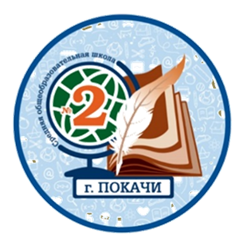 МУНИЦИПАЛЬНОЕ АВТОНОМНОЕ ОБЩЕОБРАЗОВАТЕЛЬНОЕ УЧРЕЖДЕНИЕ 
«СРЕДНЯЯ ОБЩЕОБРАЗОВАТЕЛЬНАЯ ШКОЛА № 2»
Полезный и любимый 
школьный завтрак 
«Плов»
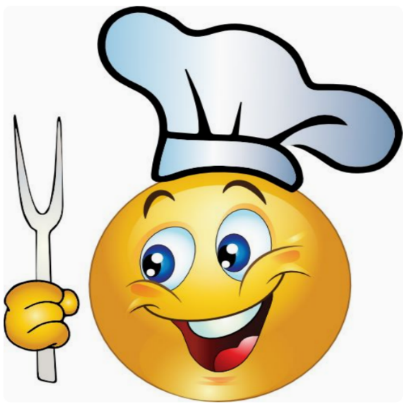 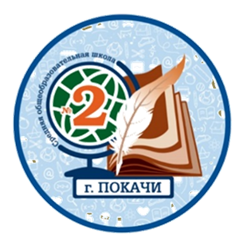 В состав вкусного плова входят только свежие продукты: 
мясо курицы, лук, морковь, рис.
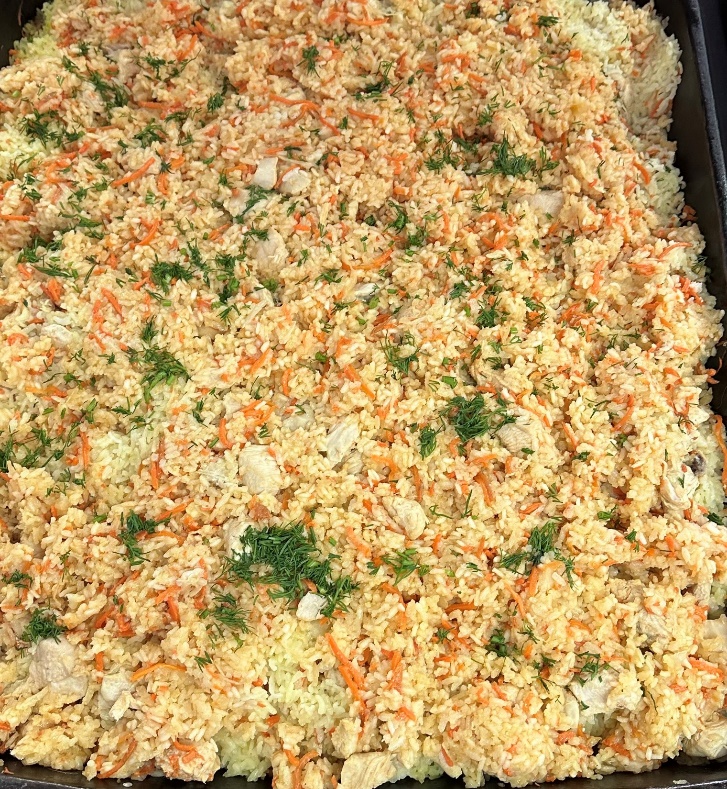 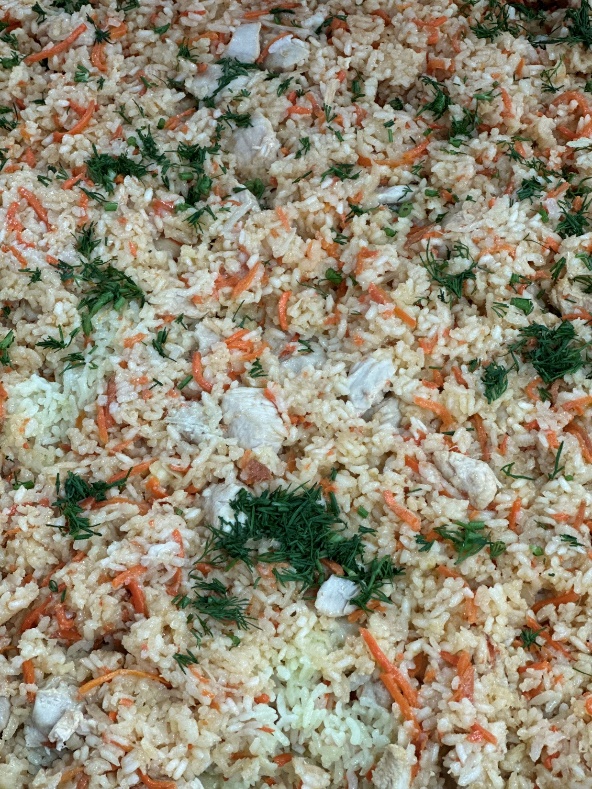 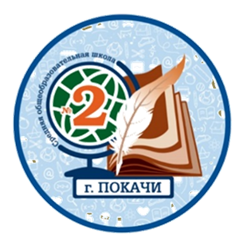 Промываем рис и замачиваем водой на 1,5-2 часа
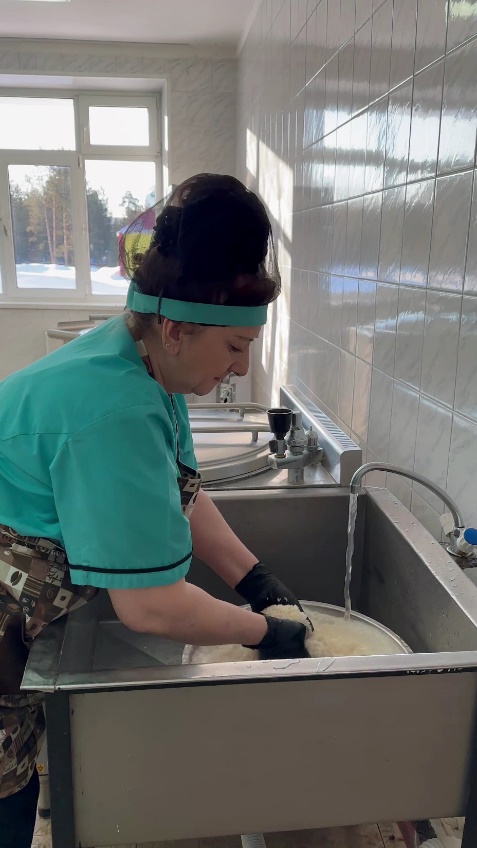 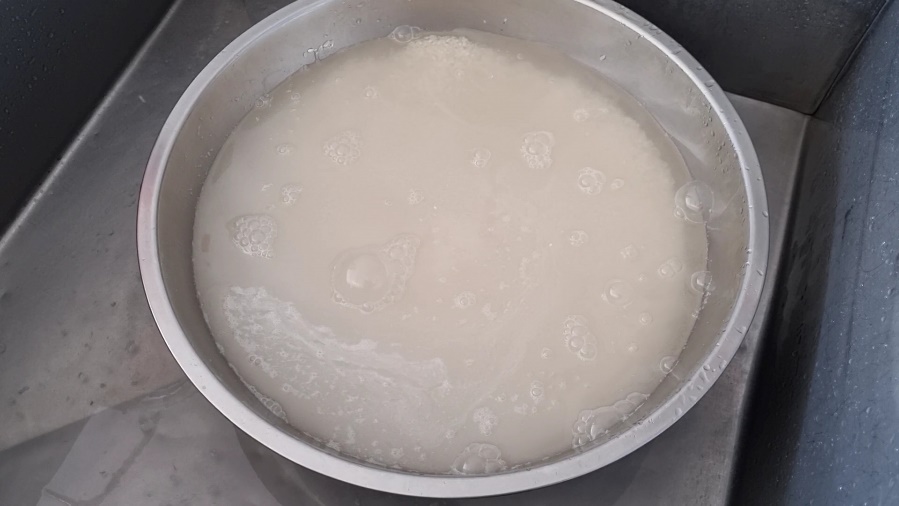 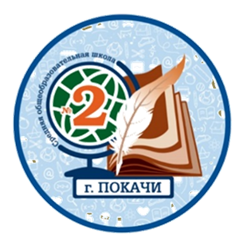 Режем и промываем мясо курицы
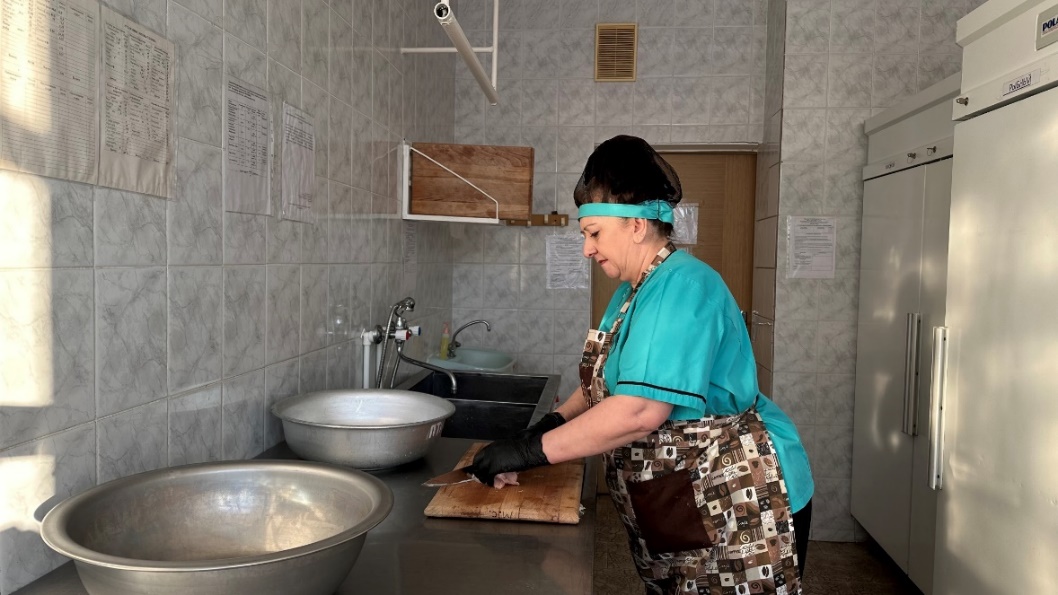 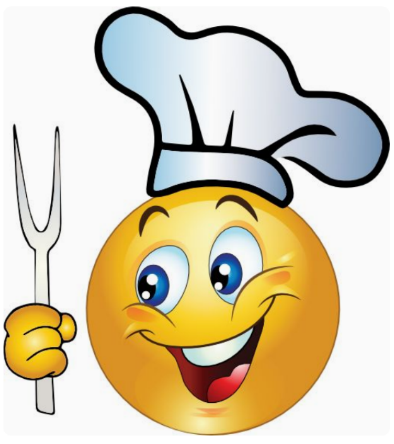 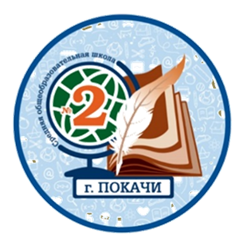 Слегка обжариваем порционные куски курицы
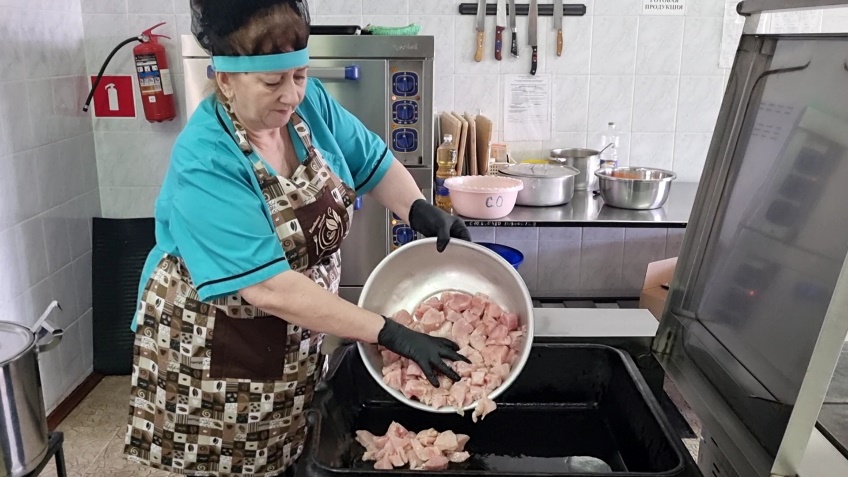 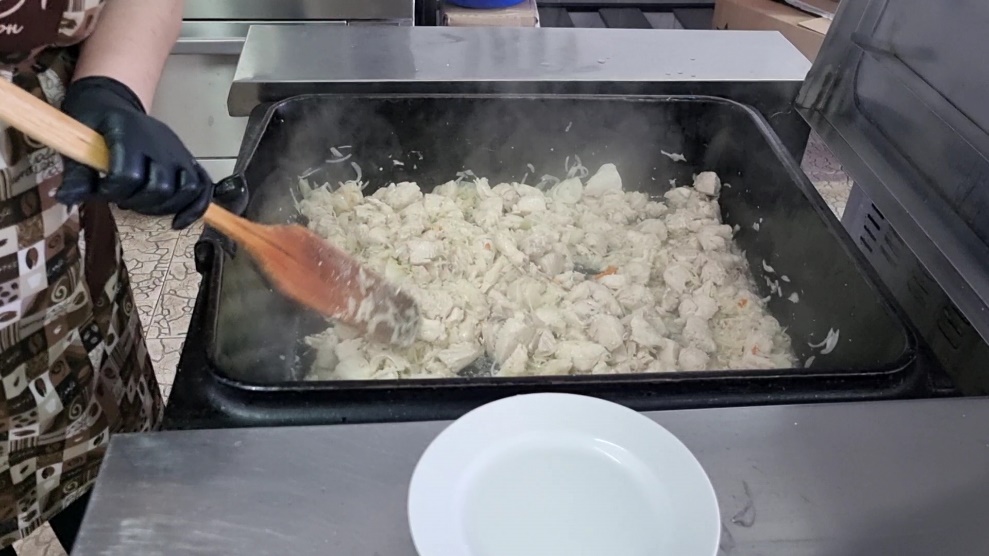 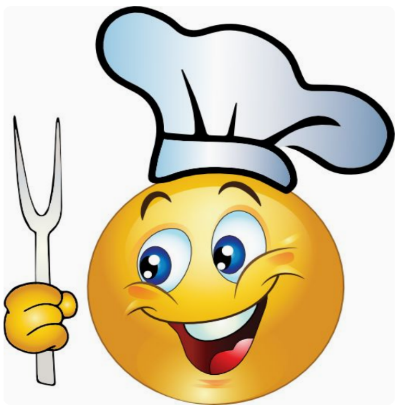 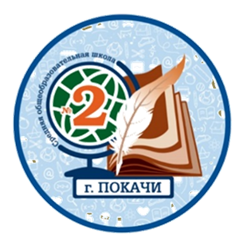 Подготавливаем овощи и слегка обжариваем
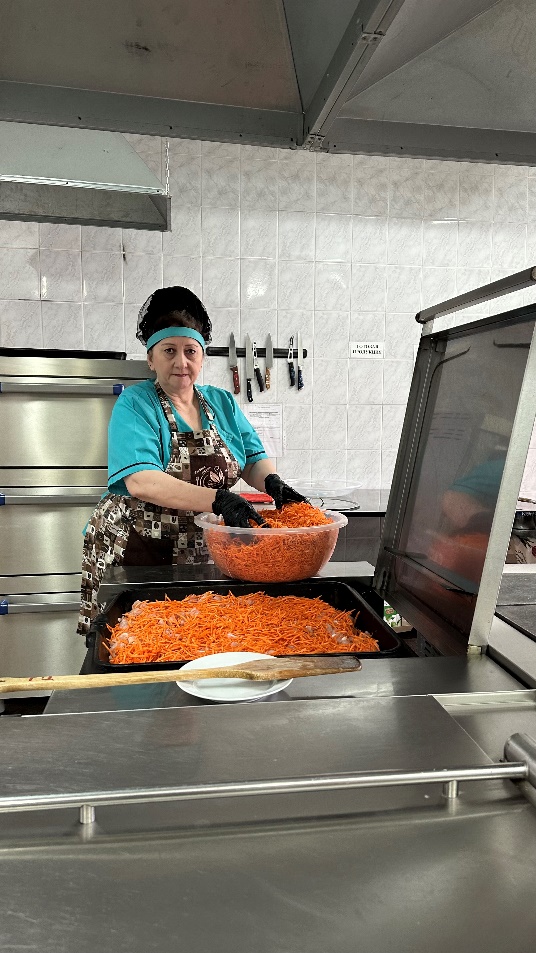 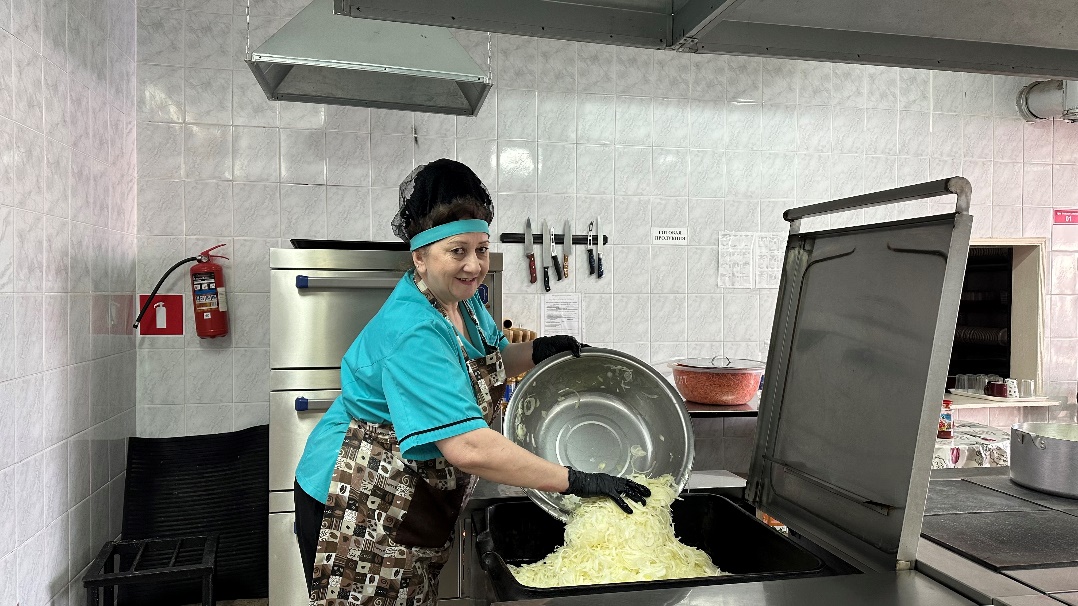 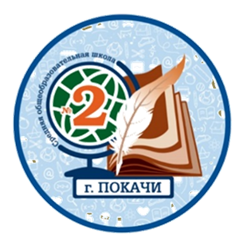 Добавляем немного томатной пасты и выкладываем рис
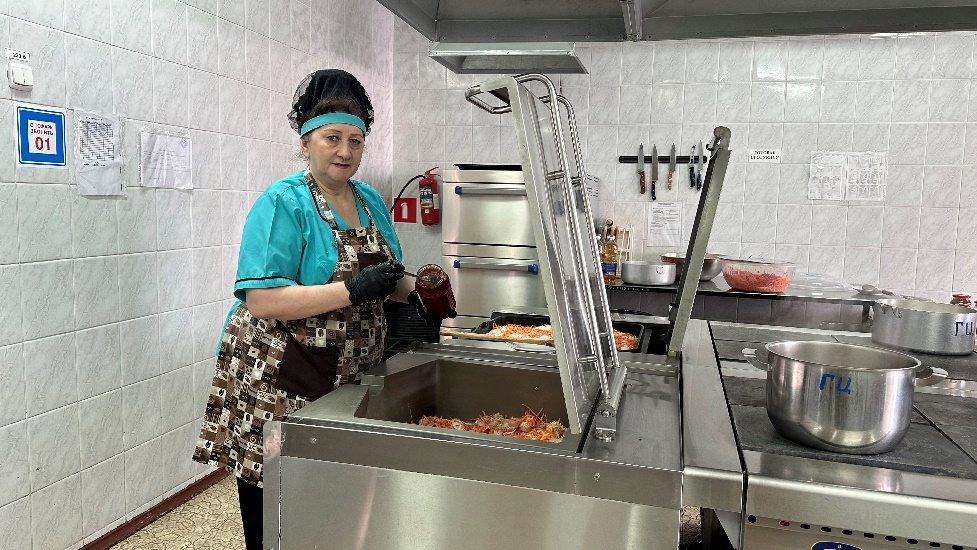 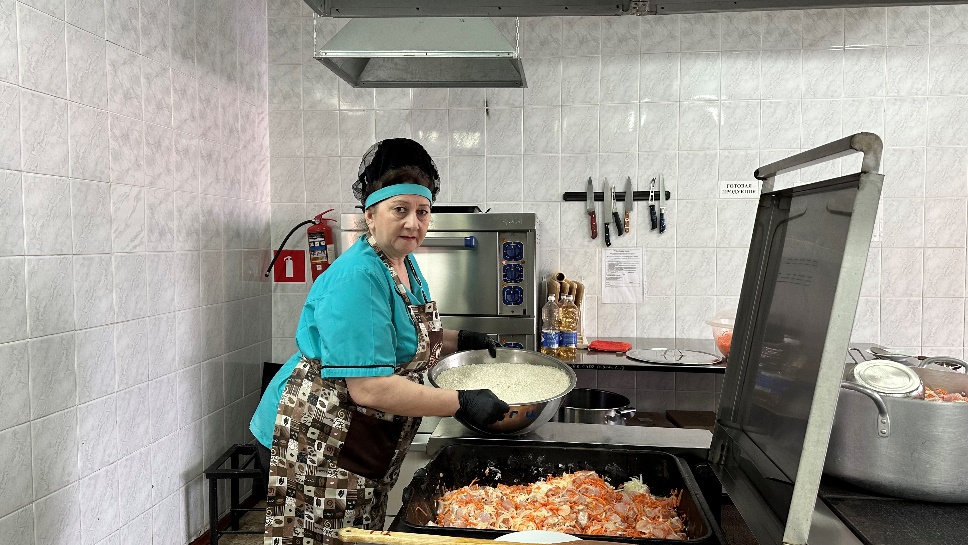 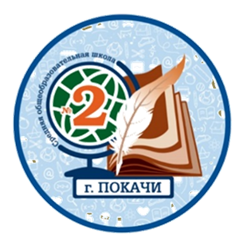 Наш вкуснейший плов - готов!!!
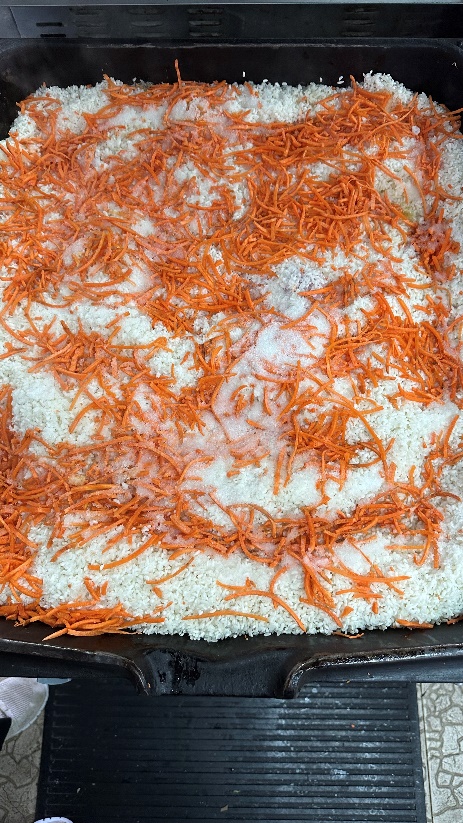 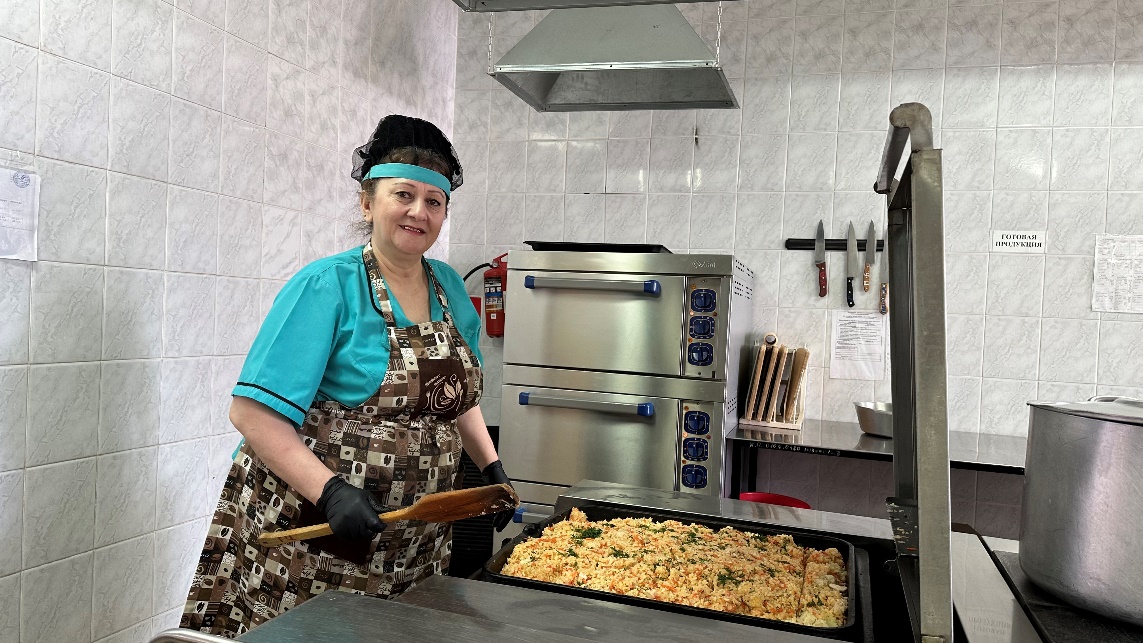 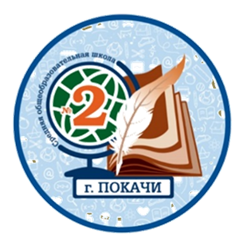 Технико-технологическая карта приготовления плова и салата «Школьный»
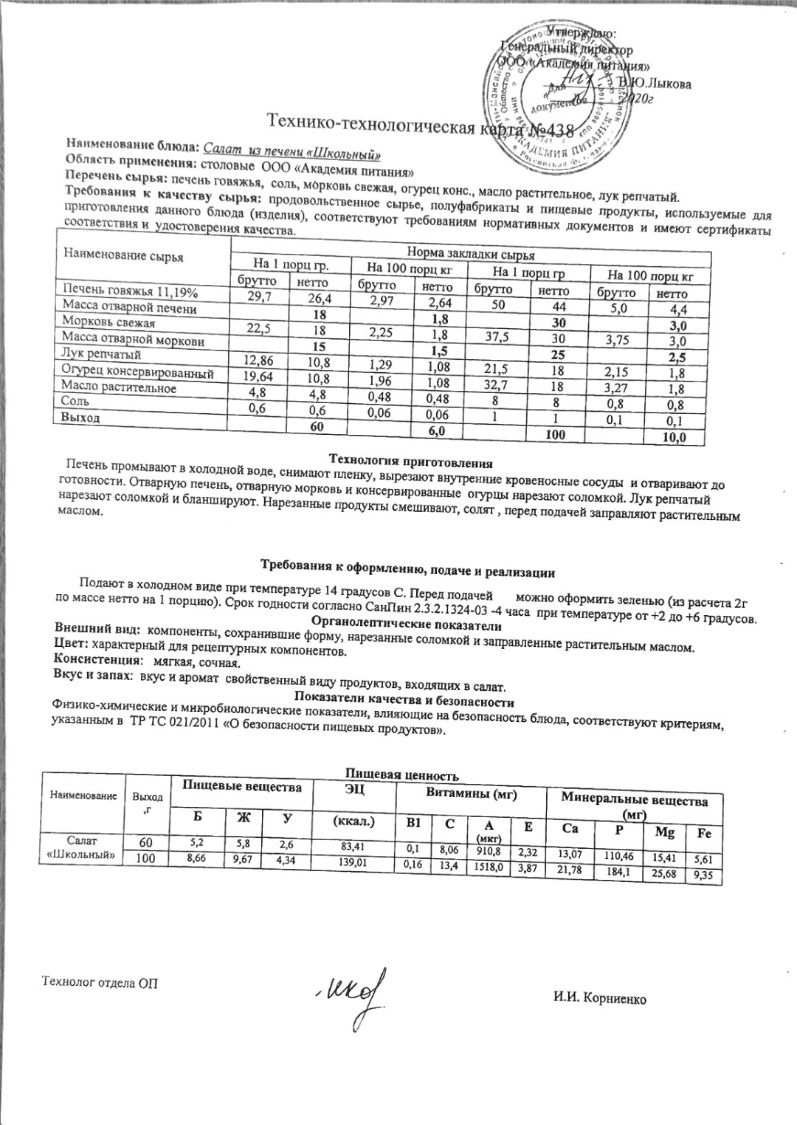 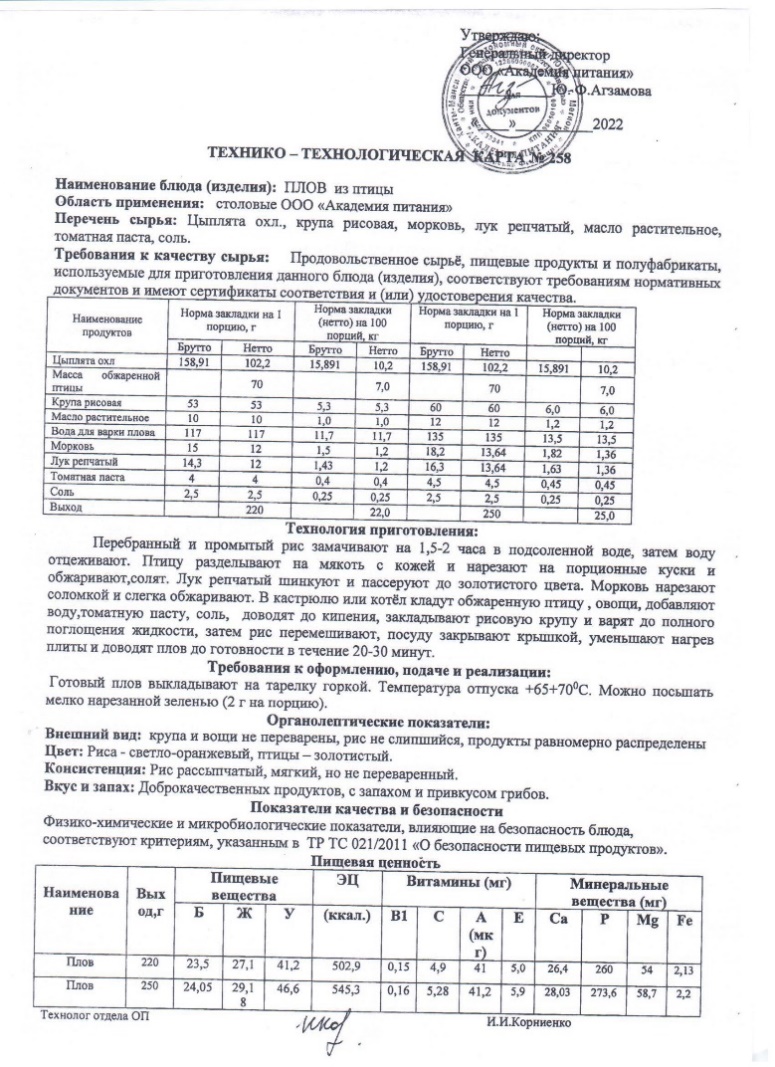 Спасибо за внимание!
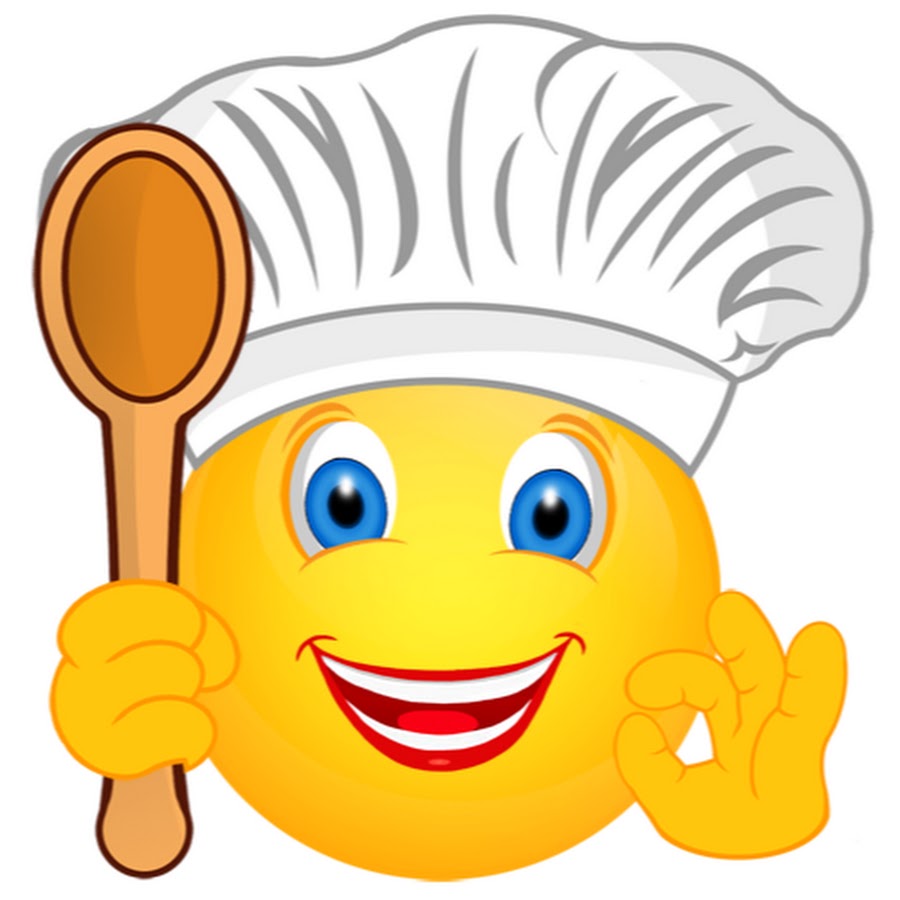